INFORME RECTORIA SECCIONALCONSEJO DIRECTIVOSeccional Pereira
XX DE MAYO 2020
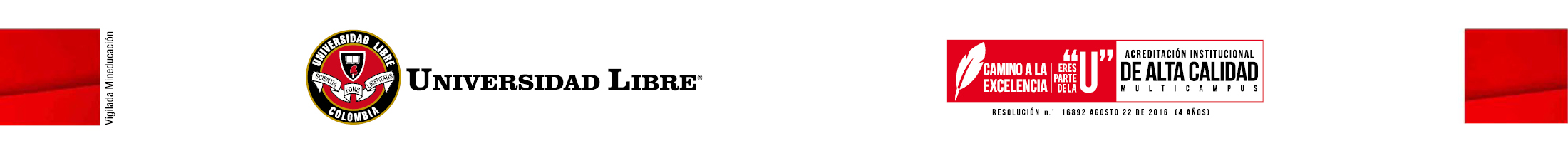 INFORME DE GESTIÓN ACADÉMICA 
PRIMER TRIMESTRE 2020
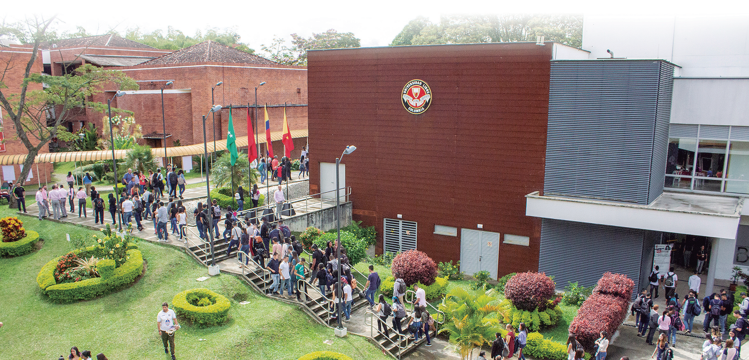 Rectoría Seccional
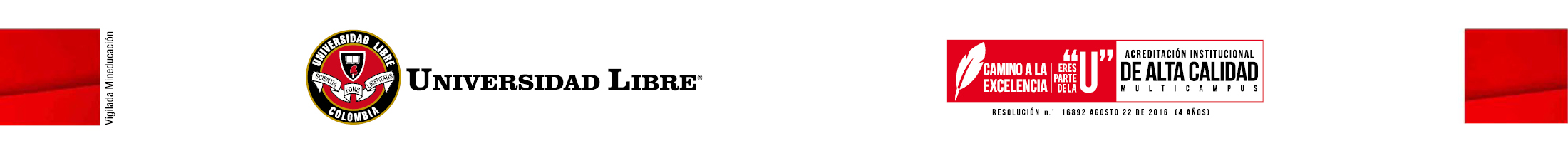 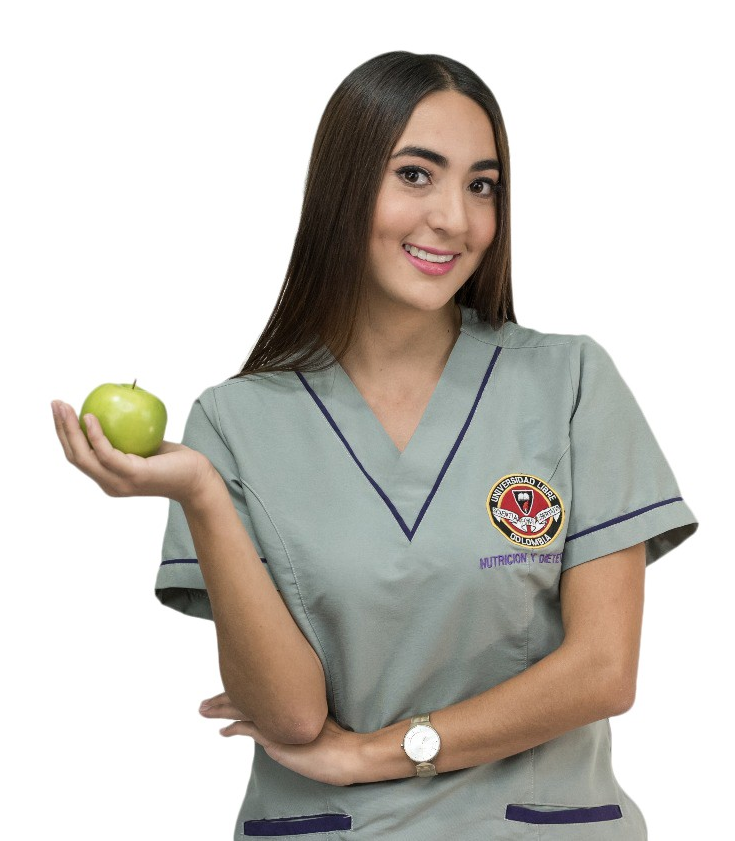 GESTIÓN SECCIONAL 
COVID-19
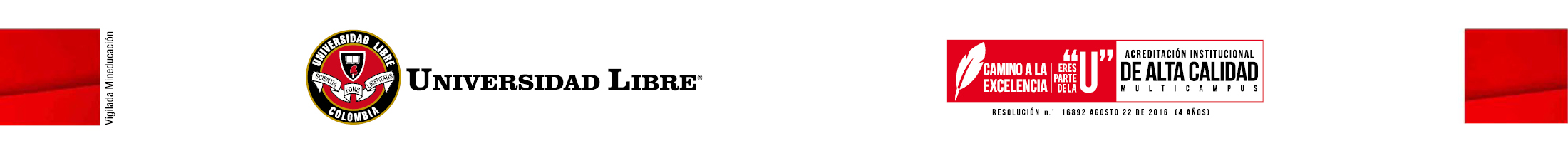 BIENESTAR UNIVERSITARIO
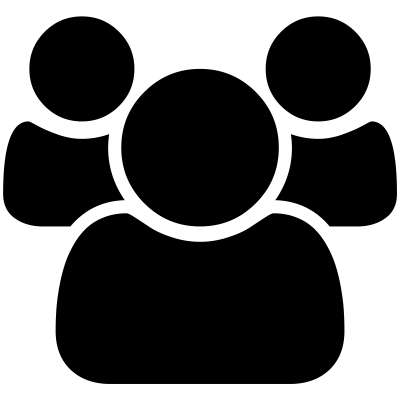 PROMAGRA DE DE PERMANENCIA Y GERSTIÓN Y GRADUACIÓN ESTUDIANTIL CON CALIDAD
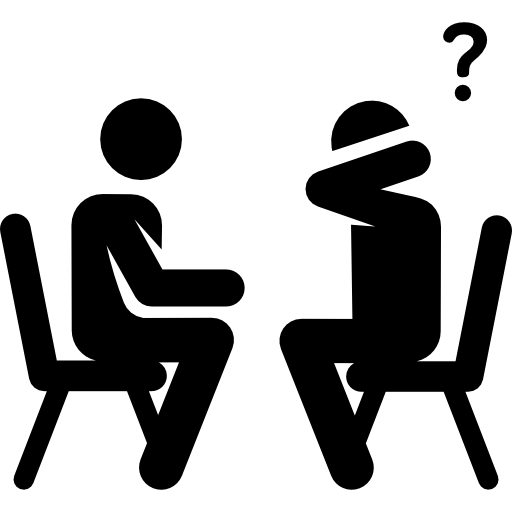 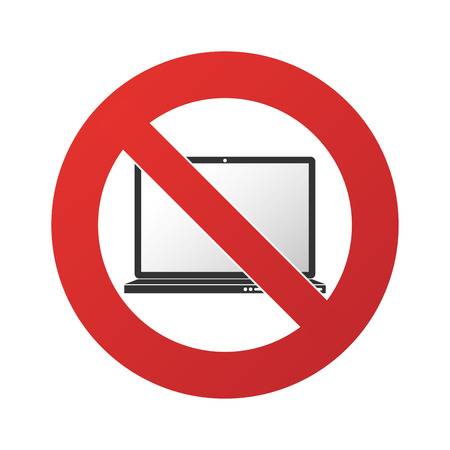 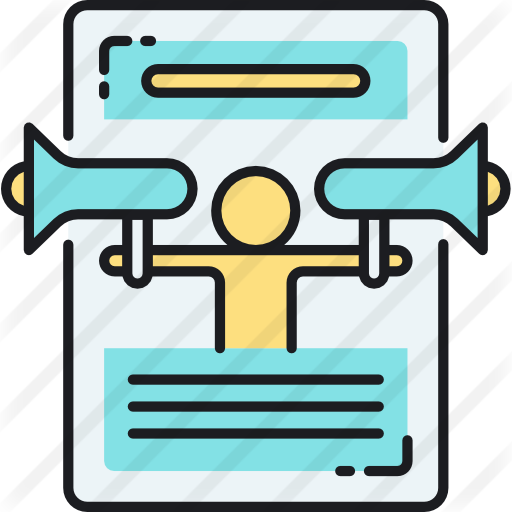 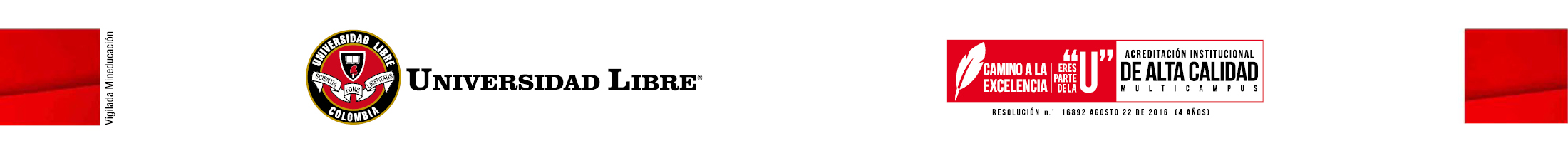 BIENESTAR UNIVERSITARIO
Área de Cultura
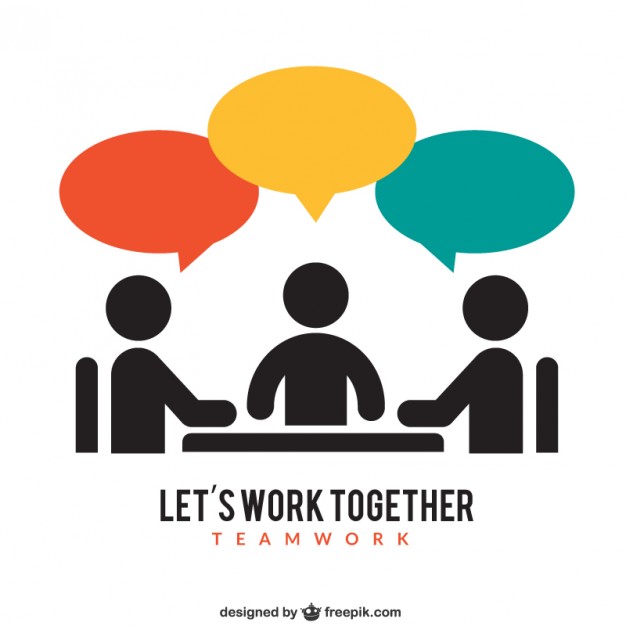 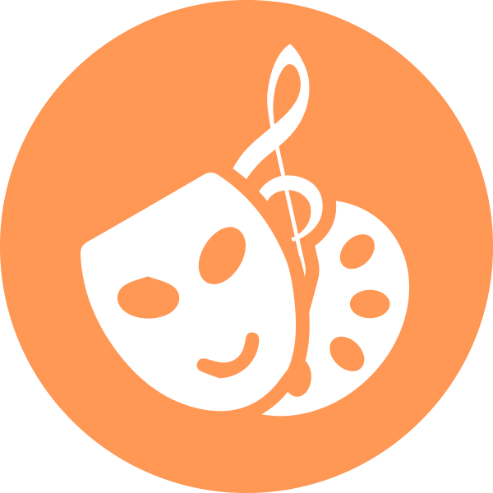 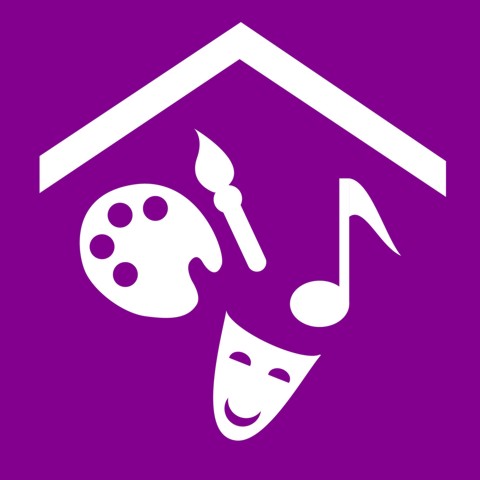 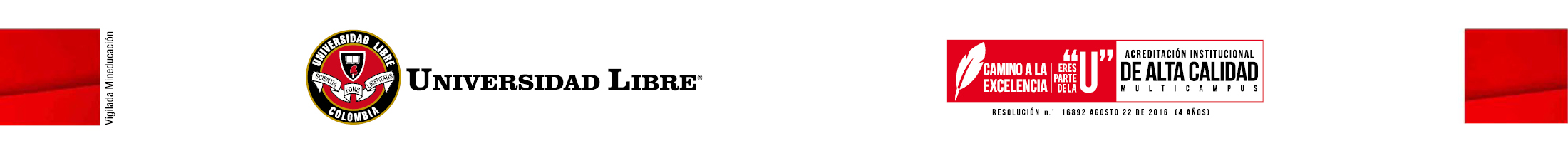 BIENESTAR UNIVERSITARIO
Salud y Desarrollo Humano
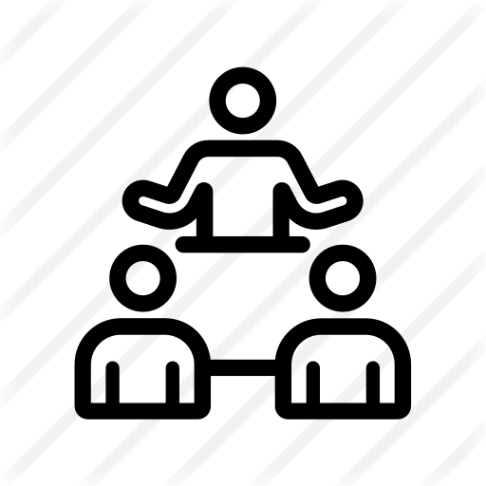 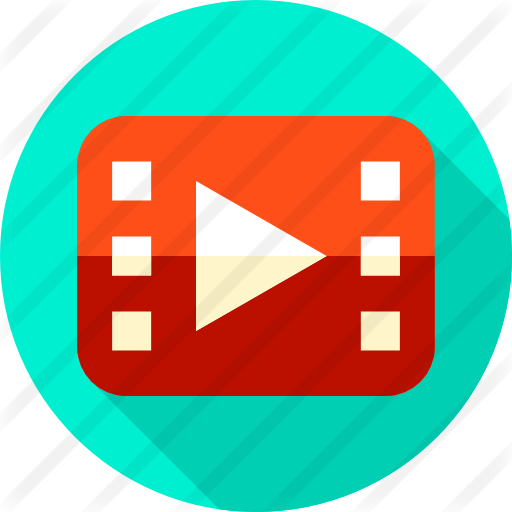 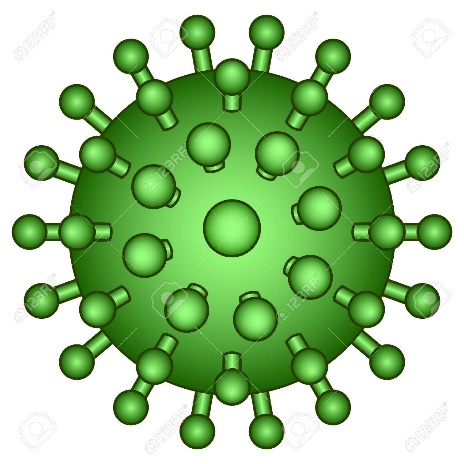 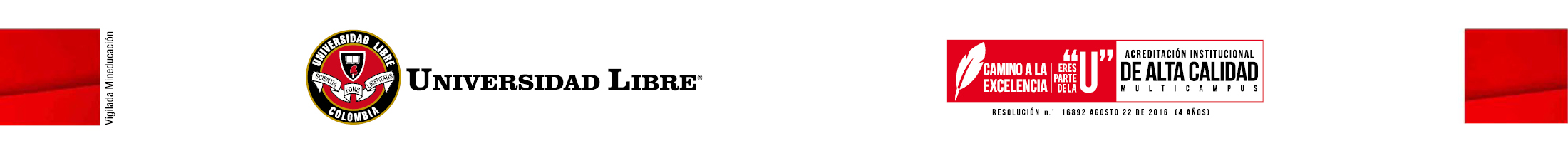 BIENESTAR UNIVERSITARIO
Deportes
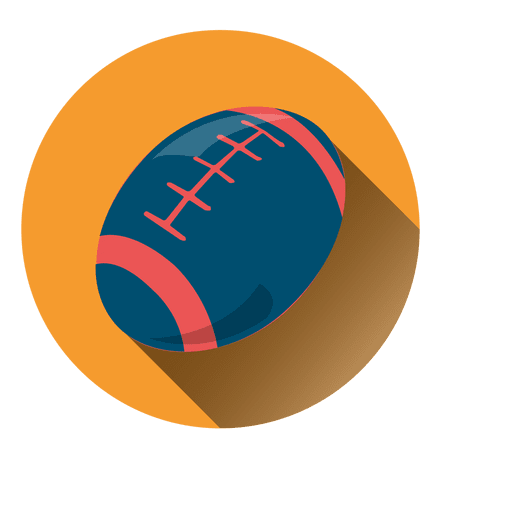 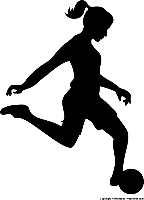 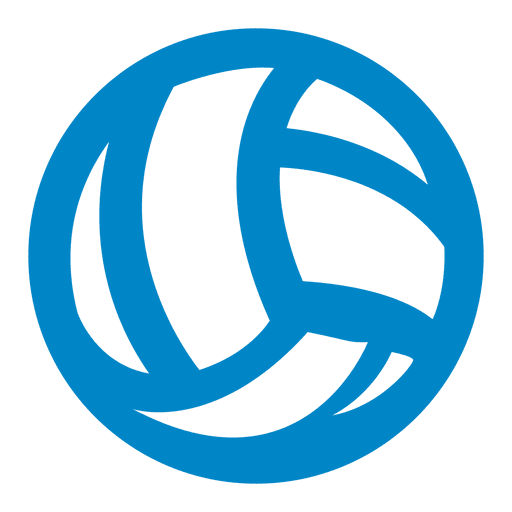 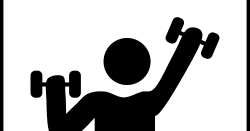 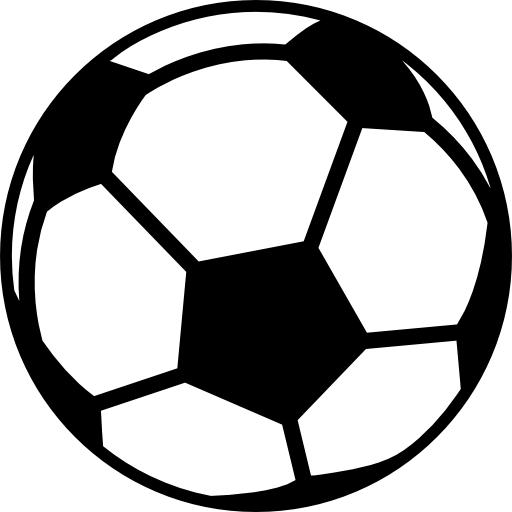 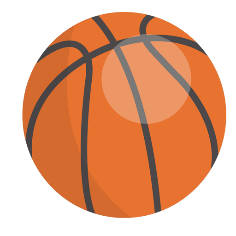 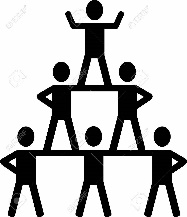 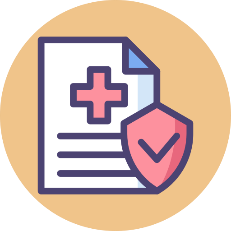 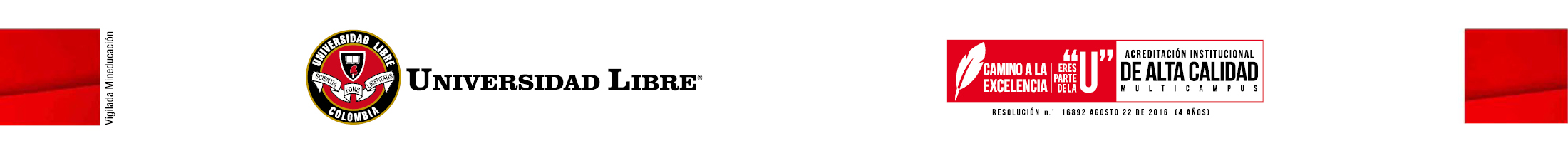 Ayudas para la Virtualidad
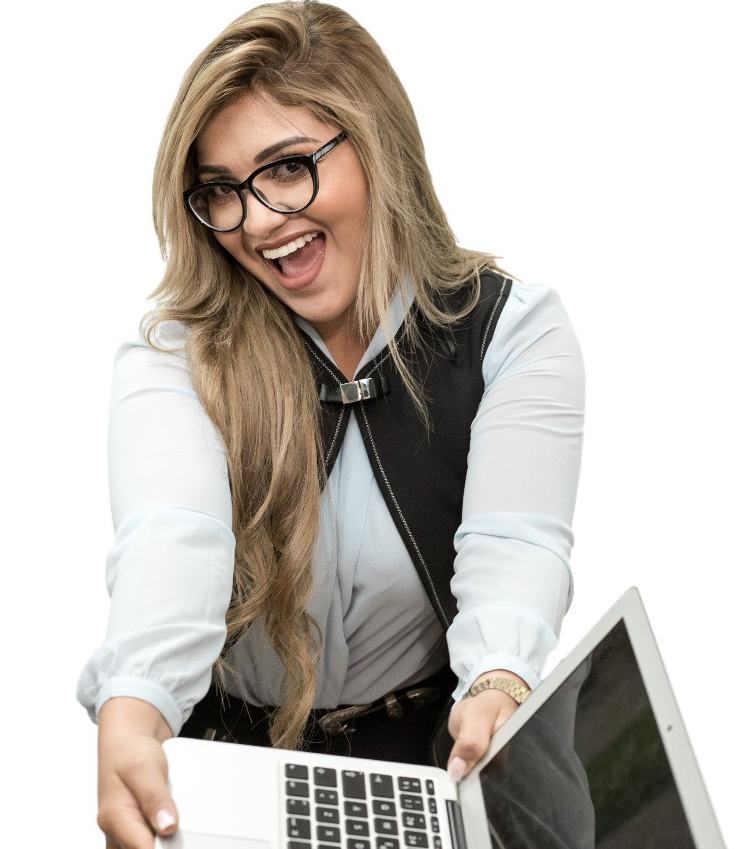 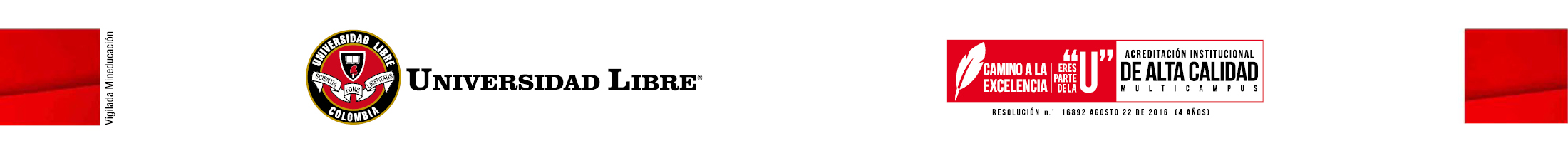 Sistemas
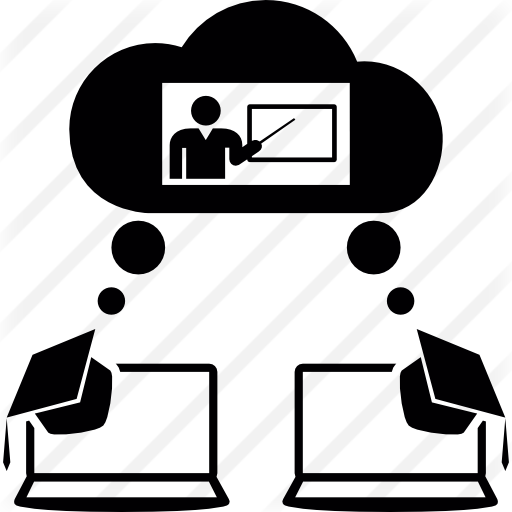 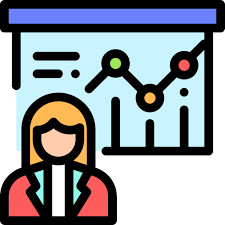 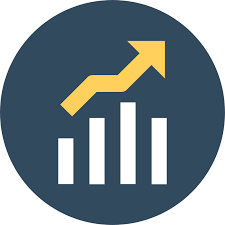 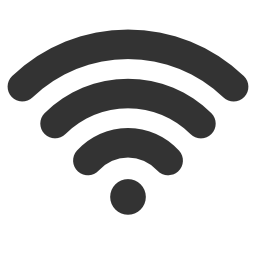 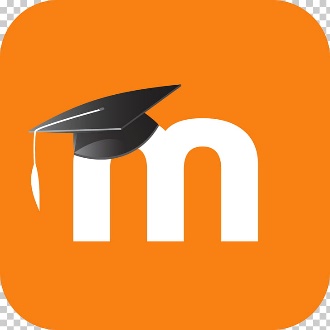 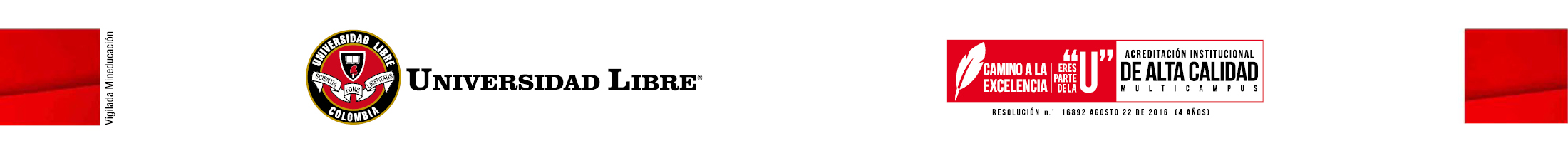 Admisiones y Registro
Registro y Control
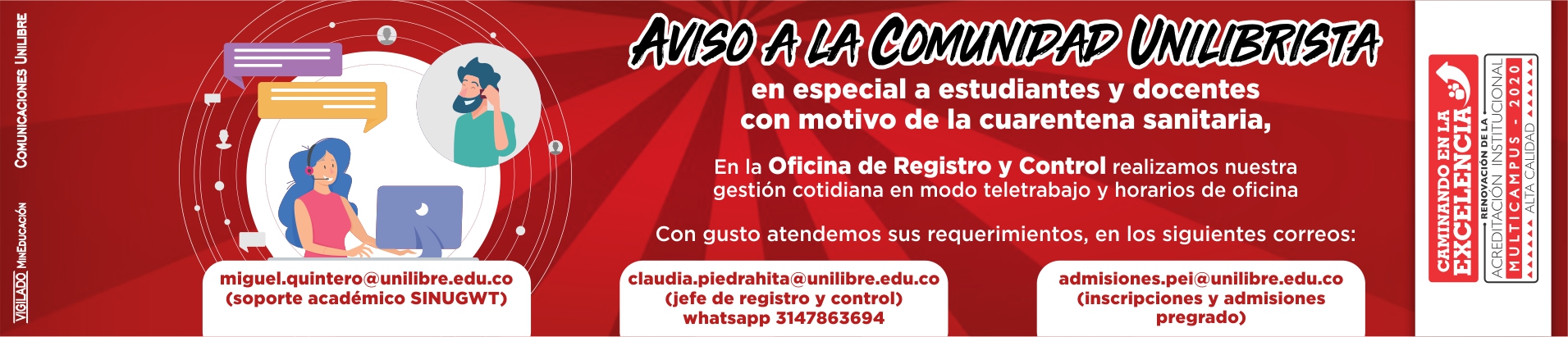 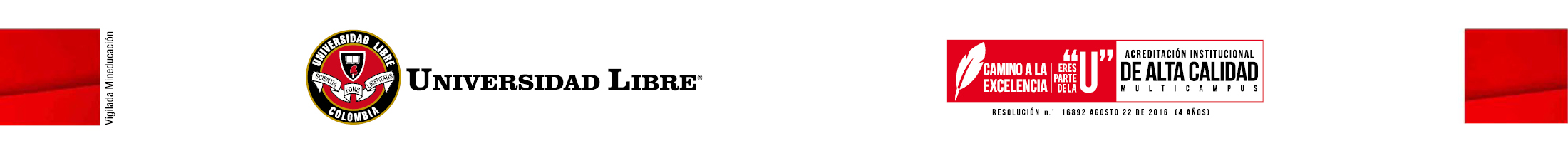 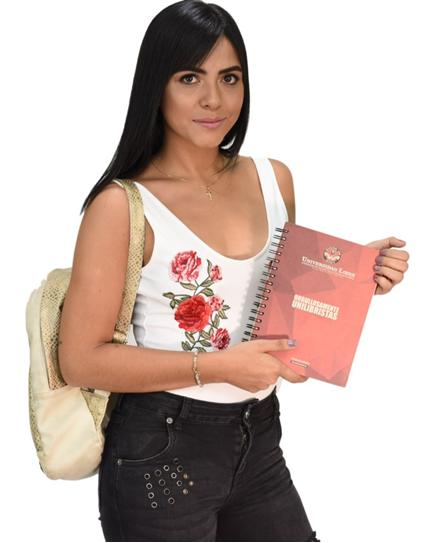 ACADEMÍA
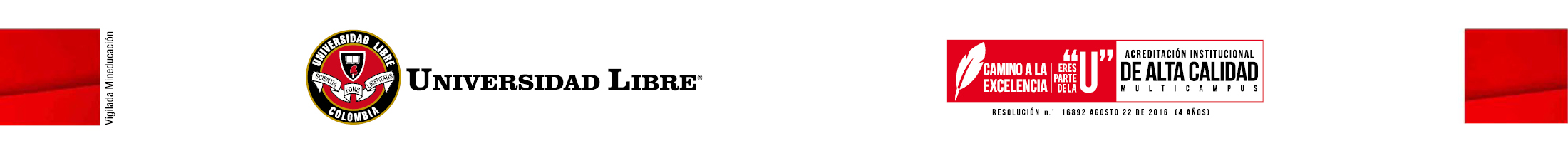 1. POBLACIÓN ESTUDIANTIL 2019-2 / 2020-1
PORCENTAJE DE VARIACIÓN ESTUDIANTES NUEVOS CON PAGO : %
Fuente:
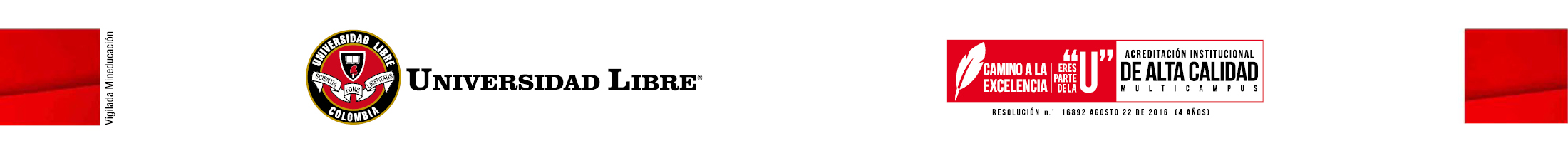 NIVEL DE FORMACIÓN DOCENTE
Fuente: SIGUL
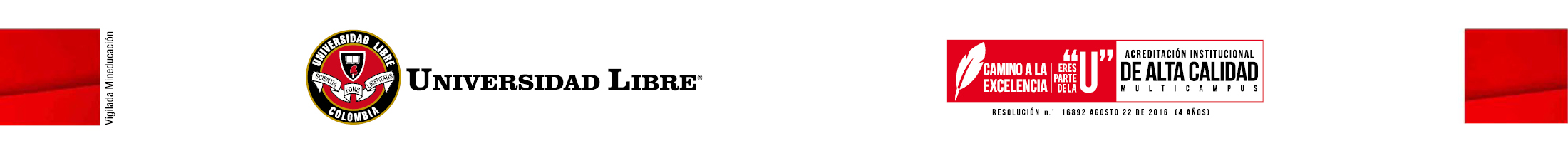 MOVILIDAD NACIONAL E INTERNACIONAL 2020-1
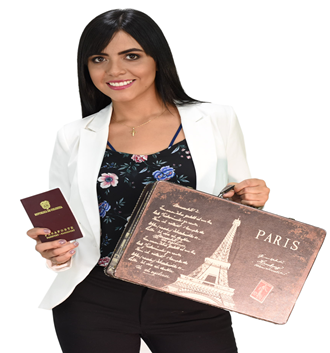 Fuente: Oficina de Relaciones Interinstitucionales Seccional.
Fuente: Oficina de Relaciones Interinstitucionales Seccional.
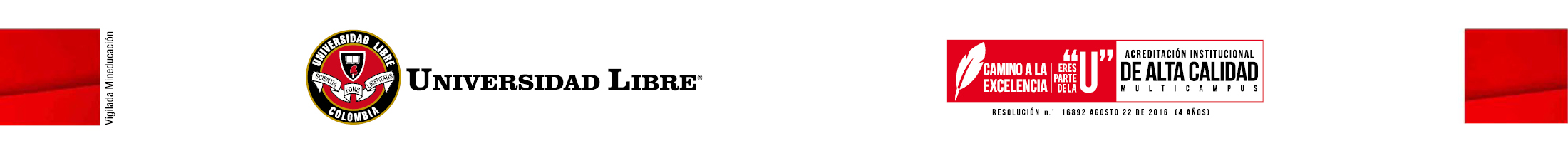 3. MOVILIDAD NACIONAL E INTERNACIONAL 2019
3.2 Movilidad Internacional
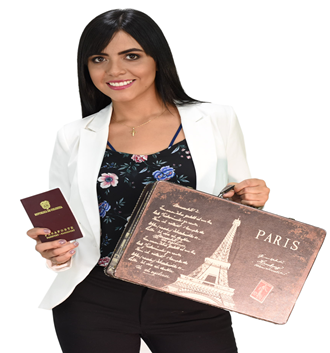 Fuente: Oficina de Relaciones Interinstitucionales Seccional.
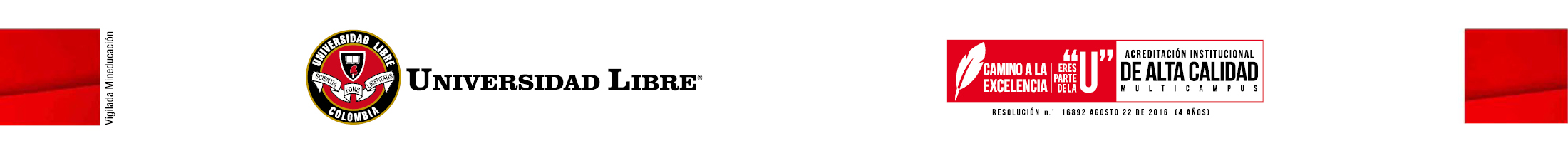 RESULTADOS DE LA INVESTIGACIÓN
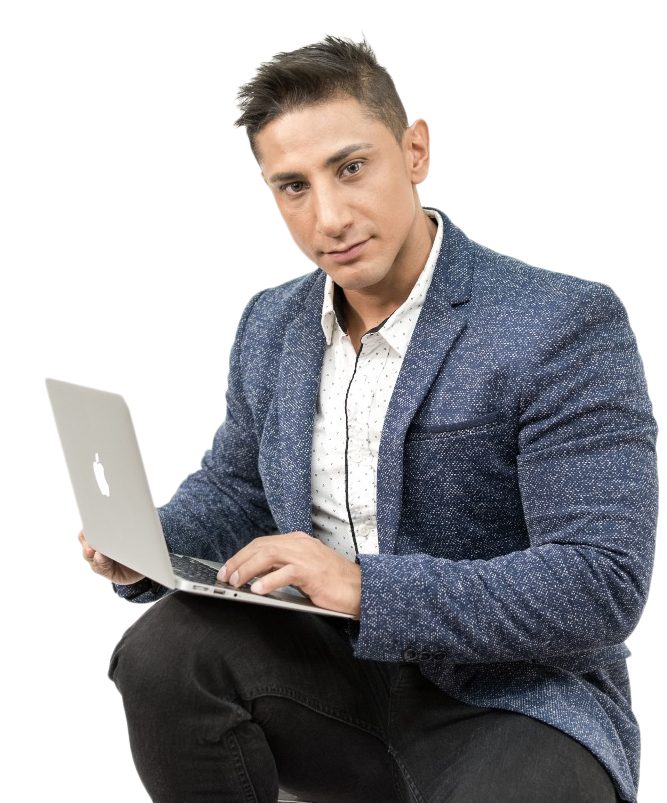 Fuente: Colciencias
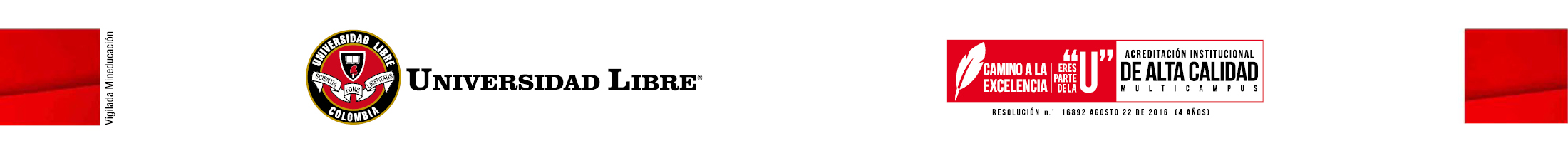 RESULTADOS  PROYECCIÓN SOCIAL
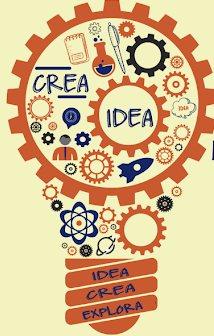 Fuente: Proyección Social Seccional.
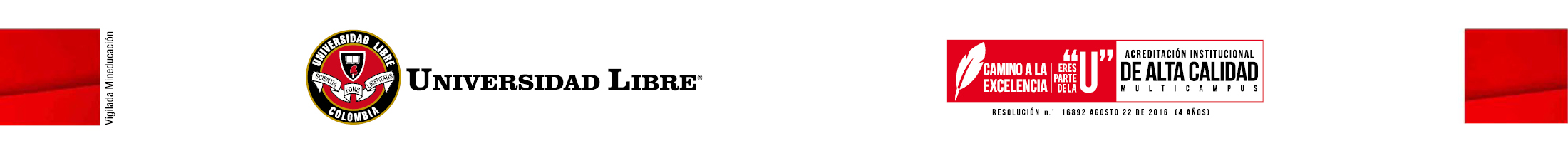 5. RESULTADOS DE LA PROYECCIÓN SOCIAL
5.2 CEIDEUL – Unidad de Emprendimiento
Fuente: CEIDEUL.
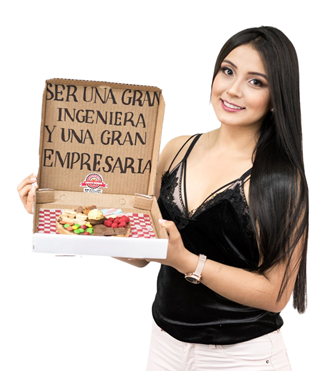 Fuente: CEIDEUL.
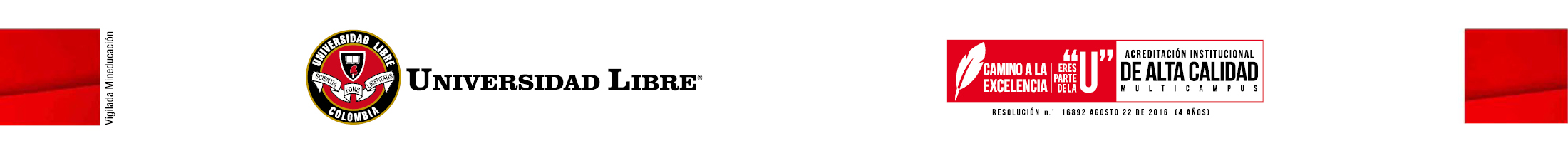 5. RESULTADOS DE LA PROYECCIÓN SOCIAL
Informe Consultorio Jurídico
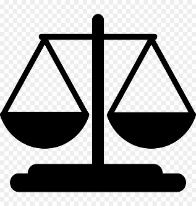 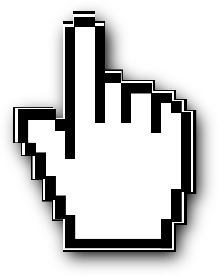 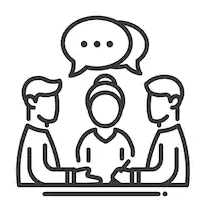 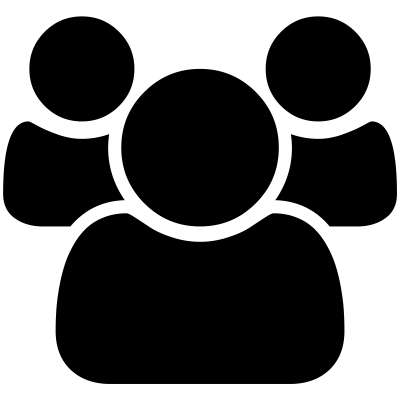 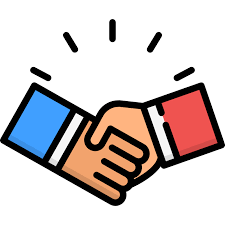 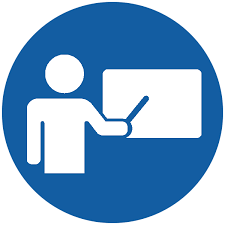 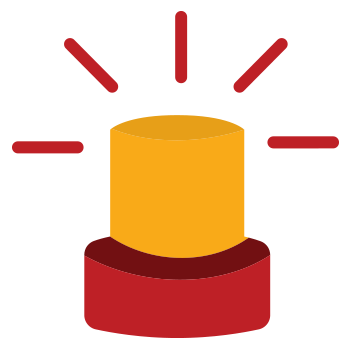 Fuente: Consultorio Jurídico
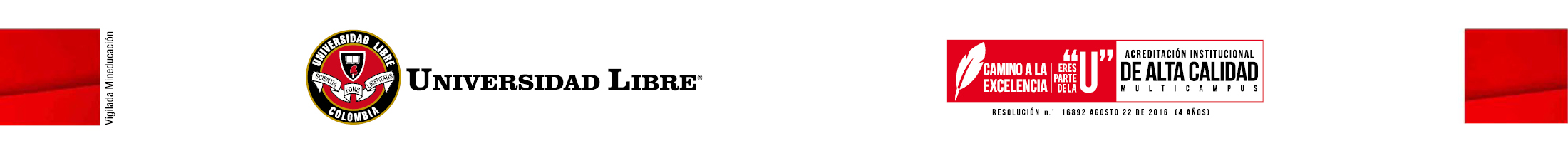